Mitosis and Genetics
Objective:
SWBAT explain mitosis and be introduced to genetics vocabulary
WARM UP:

Explain the difference between coarse adjustment and fine adjustment
About that foldable…
Showed the stages of a process called mitosis

Cells have a life cycle, like we have a life cycle

Cell Cycle: normal sequence of development and division of a cell
Cell Cycle
There are 2 main “phases”of the cell cycle… INTERPHASE: where the cell is just carrying out it’s life
….Then when the cell divides, it’s called MITOSIS and ends with CYTOKINESIS

Mitosis: part of the cell cycle during which the nucleus divides
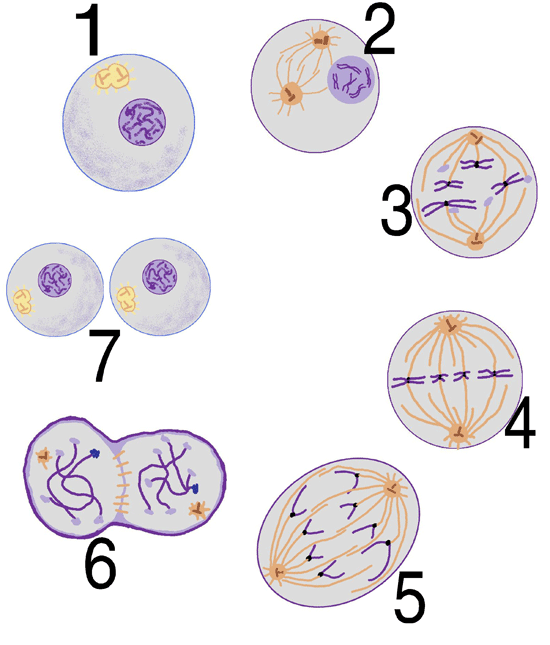 Interphase
Prophase
http://www.cellsalive.com/mitosis.htm
Prometaphase (you don’t have you know this)
Cytokinesis
Metaphase
Telophase
Anaphase
Why Do We Need to Know about Cell Division?
MITOSIS is the process that your cells use to reproduce (make new cells)

This produces two genetically identical “daughter” cells (with exactly the same DNA)

DNA that is wrapped around protein forms CHROMOSOMES…and this begins our study of genetics
Vocabulary Strategies
There are MANY MANY new vocab words in the genetics unit
Most of the words will be new to you

You will use vocabulary strategies on pages R50-R51 to learn these words
You and your partner have an index card with a term on one side and a vocab strategy on the other side

Don’t know your vocabulary strategy? Pages R50-R51 will tell you how!

BUT you have to research the term using your textbook to create an informative graphic organizer

Draw a rough draft in your notebook and have me check it
1. Hybrid
2. Purebred
3. Dominant
4. Recessive
5. Allele
6. Gene
7. Genotype
8. Phenotype
9. Chromosomes
10. Heredity
Vocab Words
11. Punnett square
12. Probability
13. Gregor Mendel
14. Gametes
15. meiosis
“Final” draft
Using a clean white paper (that I will give you), re-draw your vocab strategy

Place all papers around the room along the counters

Take a “Strategy Walk” with your notebook and COPY out the word and definition
Bill Nye: Genetics
http://www.youtube.com/watch?v=OZIQTMHmWmg

WATCH and LISTEN to the video

Try to identify the definitions of the new genetics words